資料５
「大阪府債の発行管理に関する基本的な考え方及び事務取扱指針」の改訂について
【改訂概要】
■平成23年8月の策定から平成31年2月改訂まで多額の府債発行を前提にポートフォリオのあり方や発行計画策定の考え方を整理
■府債発行額の減少を受け、発行計画の策定における調達方法・発行年限の設定を柔軟化するため共同発行債の表現を改訂
【背景】
■前回改訂後の令和元年から比較しても臨時財政対策債や借換債の減少等に伴い発行総額の減少が顕著
■共同債800億円（持ち寄り額の上限）の固定により、発行総額に占める共同債の割合が高くなり、他の調達方法・発行年限の
　選択を圧迫　　　　　　　　　　　　　　　　　　　　　　　　　　　　　　　　　　　　　　※グリーン共同債を含む
（単位:億円）
ⅰ）市場公募債・銀行等引受債の額を設定
ⅱ）市場公募債については、5年債：10年債を原則1：1とする
ⅲ）各月の平準発行を原則とする
ⅳ）共同発行債の額を設定
ⅴ）フレックス枠を設定
ⅰ）市場公募債・銀行等引受債の額を設定
ⅱ）市場公募債については、5年債：10年債を原則1：1とする
ⅲ）各月の平準発行を原則とする
ⅳ）共同発行債については、持ち寄り額の上限とする
ⅴ）フレックス枠を設定
【改訂案】
▲2,480
ⅳ）共同発行債については、持ち寄り額の上限とする
（考え方）
　共同発行債については、地方債市場における
　ベンチマーク債としての地位確立と安定消化を促進する
　立場から、持ち寄り額の上限を計上する。
ⅳ）共同発行債の額を設定
（考え方）
　地方債のベンチマーク債として定着している
　共同発行債については、引き続き地方債市場の発展に
　貢献する観点から、持ち寄り額を設定する。
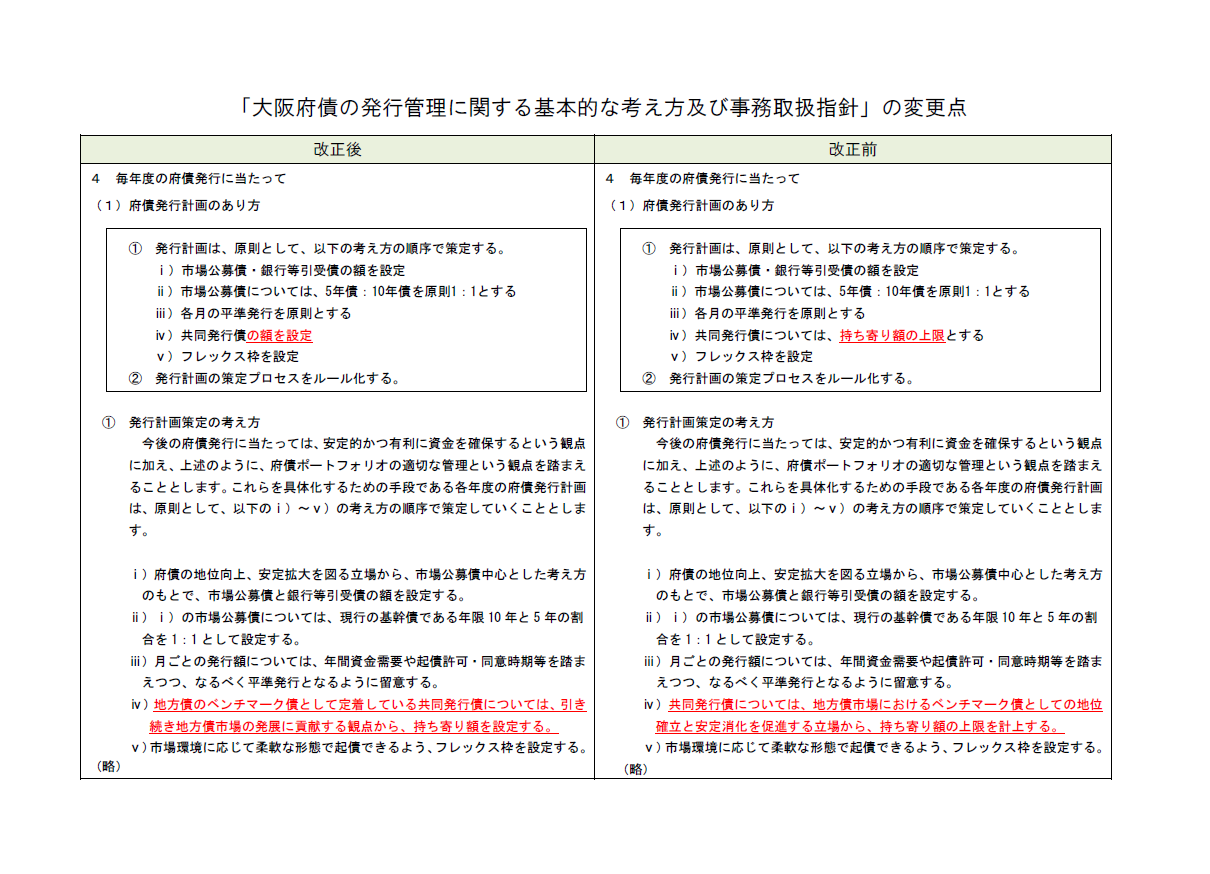